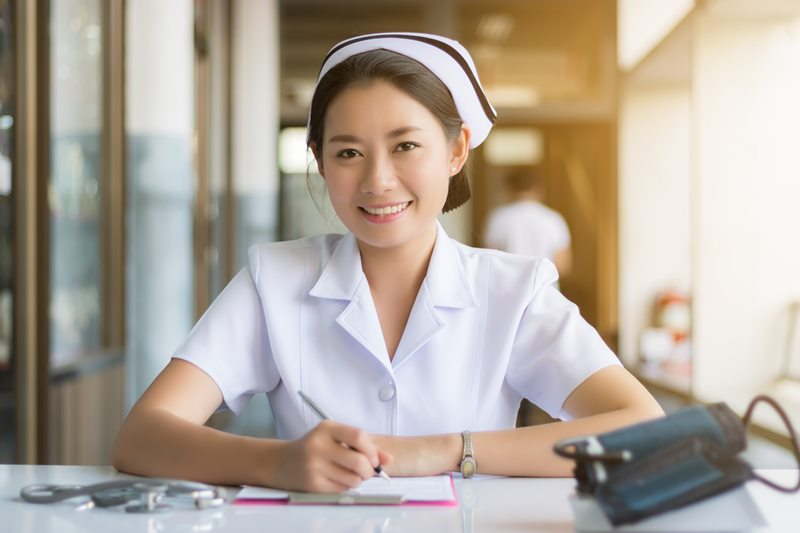 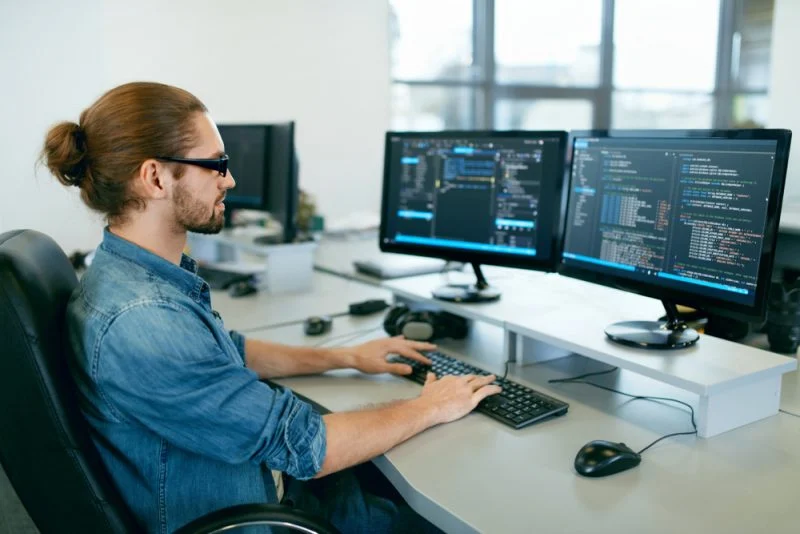 Unit 7
In Work Situations
(Part II)
Nurse
IT officer
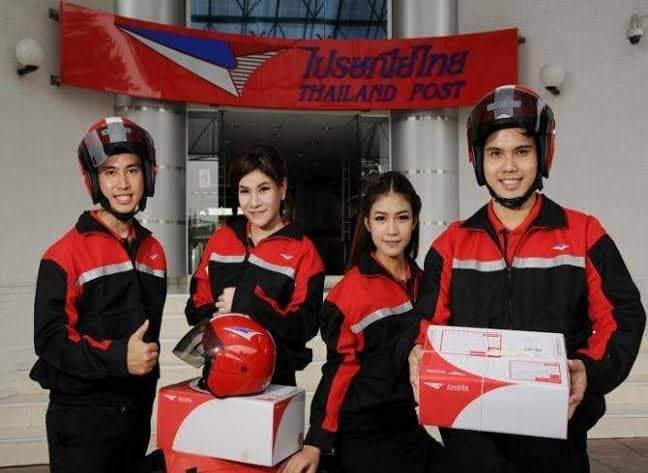 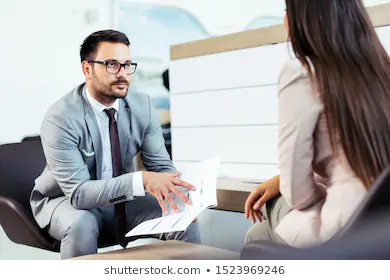 Salesperson
Postal worker
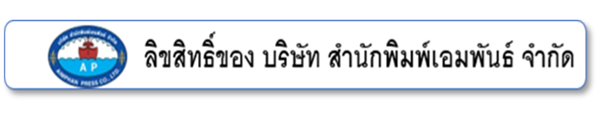 IT officer
The IT Support team maintains the computer networks of all types of organisations, providing technical support and ensuring the whole company runs smoothly. IT Support monitors and maintains the company computer systems, installs and configures hardware and software, and solves technical problems.
Manager
Text Here
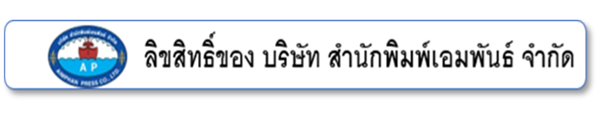 IT OFFICER: JOB DESCRIPTION
Typical responsibilities of the job include:
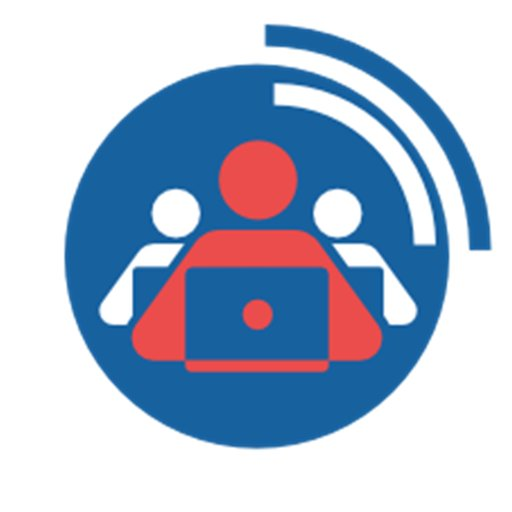 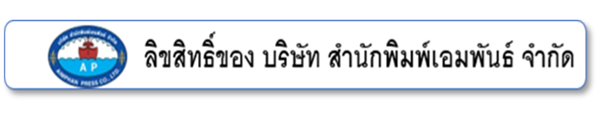 Reference: https://www.roberthalf.com.au/employers/it-technology/help-desk-jobs
Reading comprehension: IT officer Toon
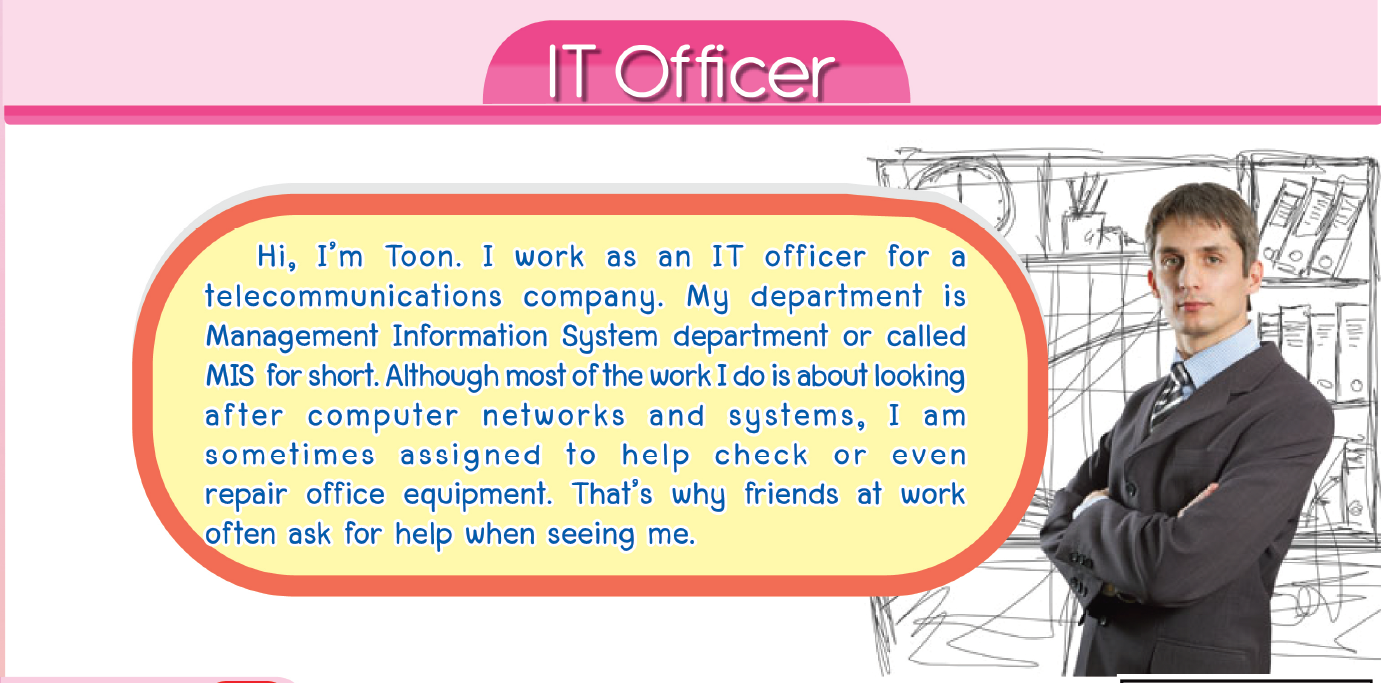 Conversation: At the IT Support department(1)
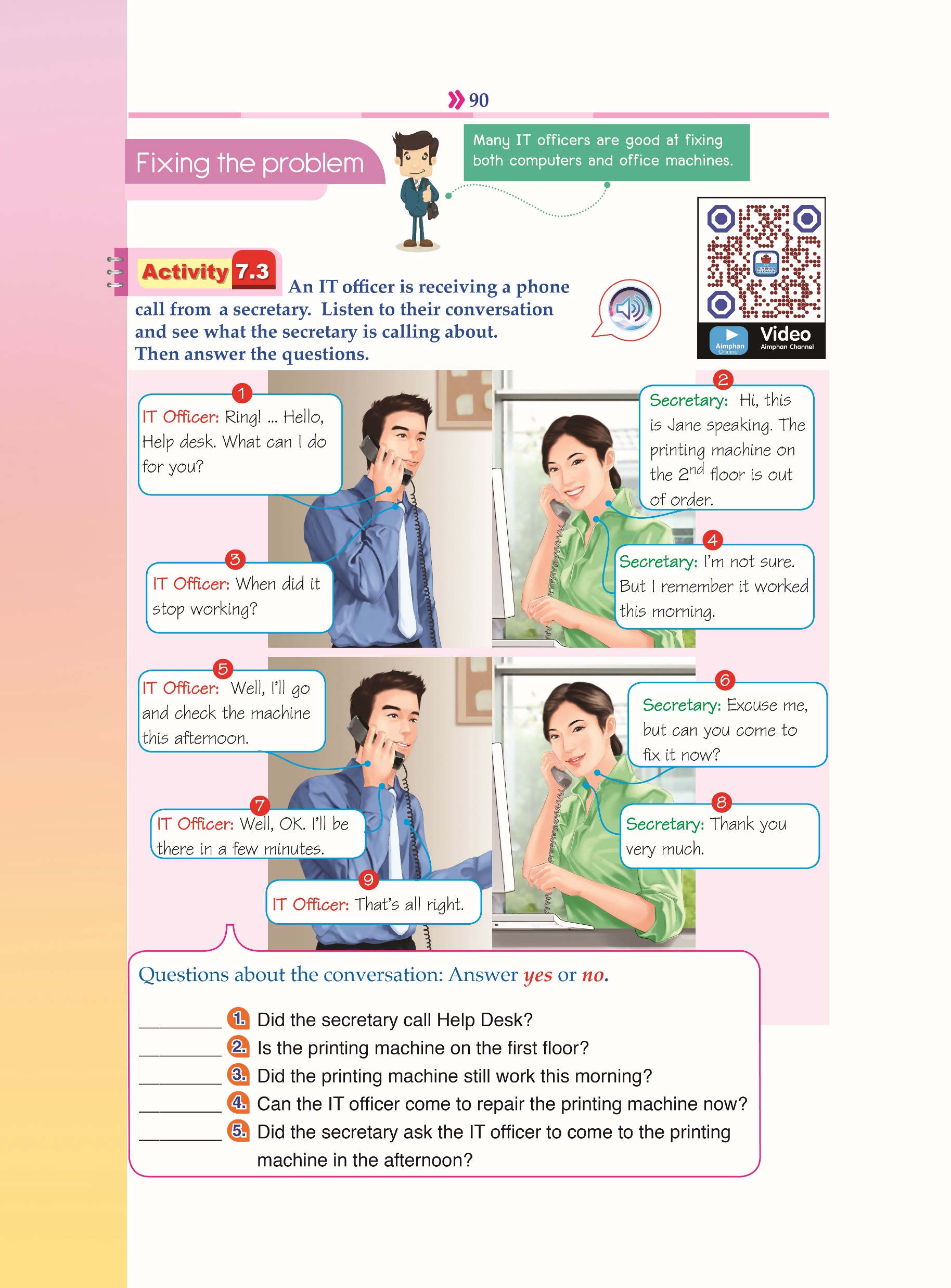 Conversation: At the IT Support department(2)
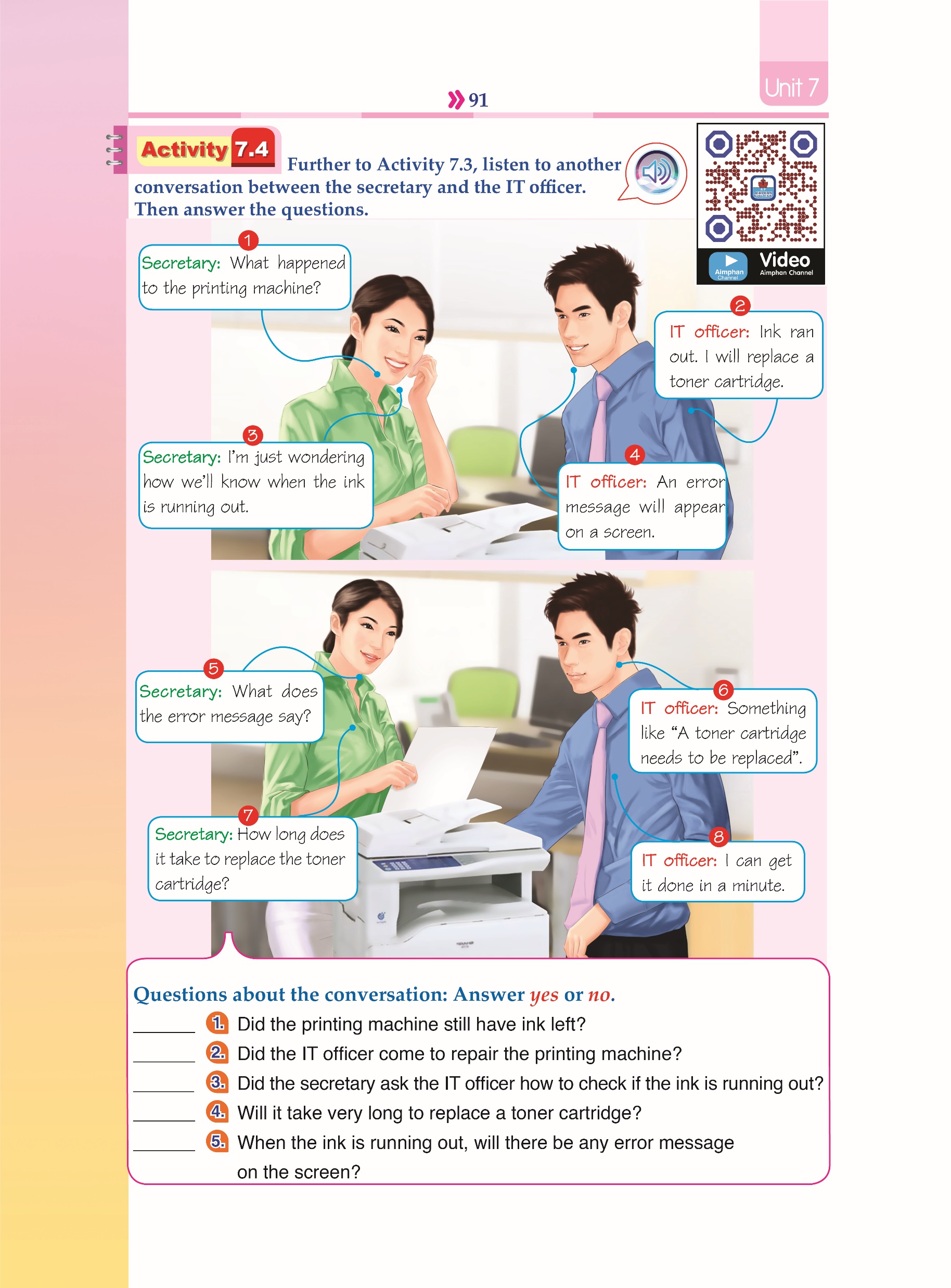 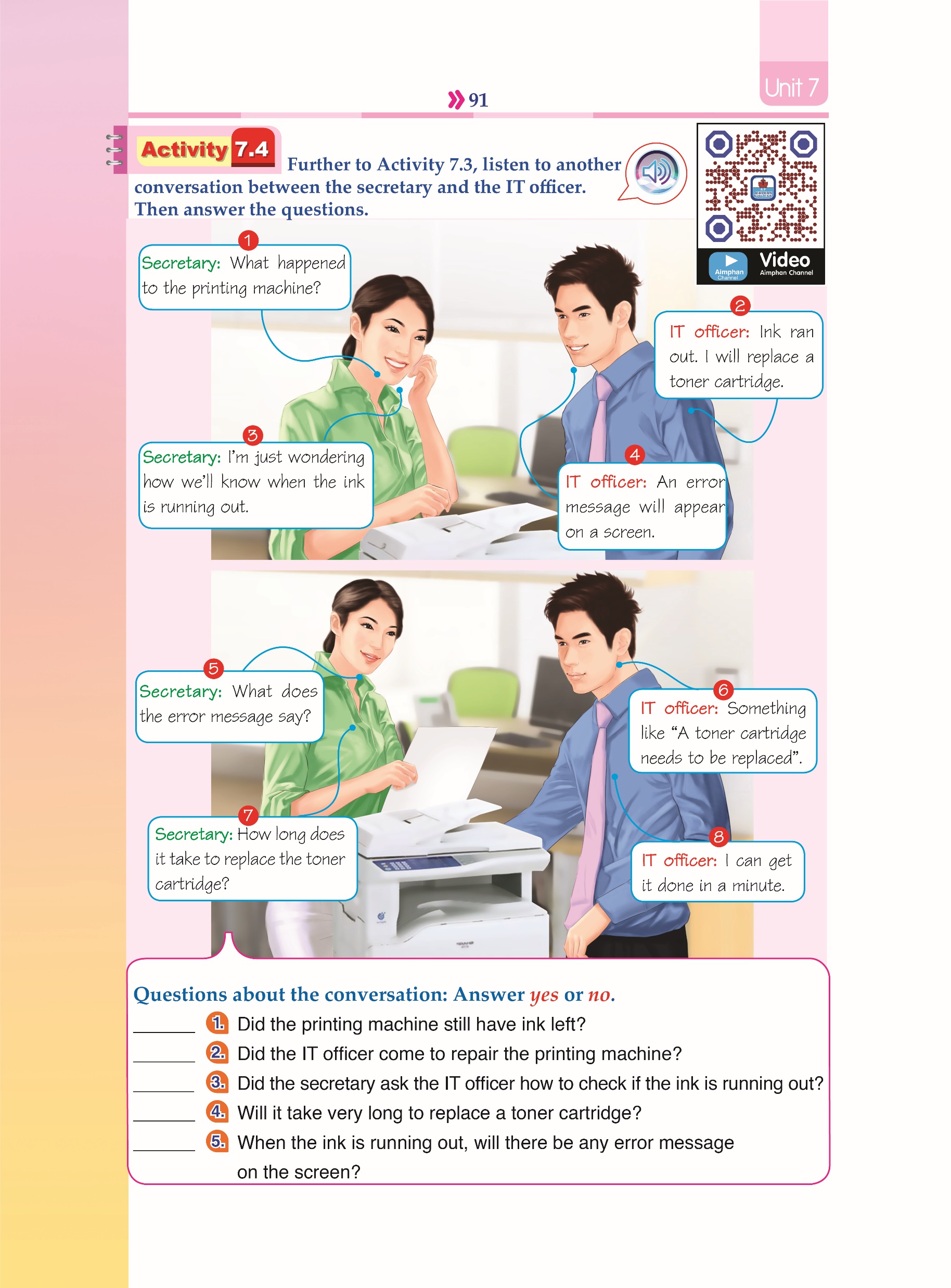 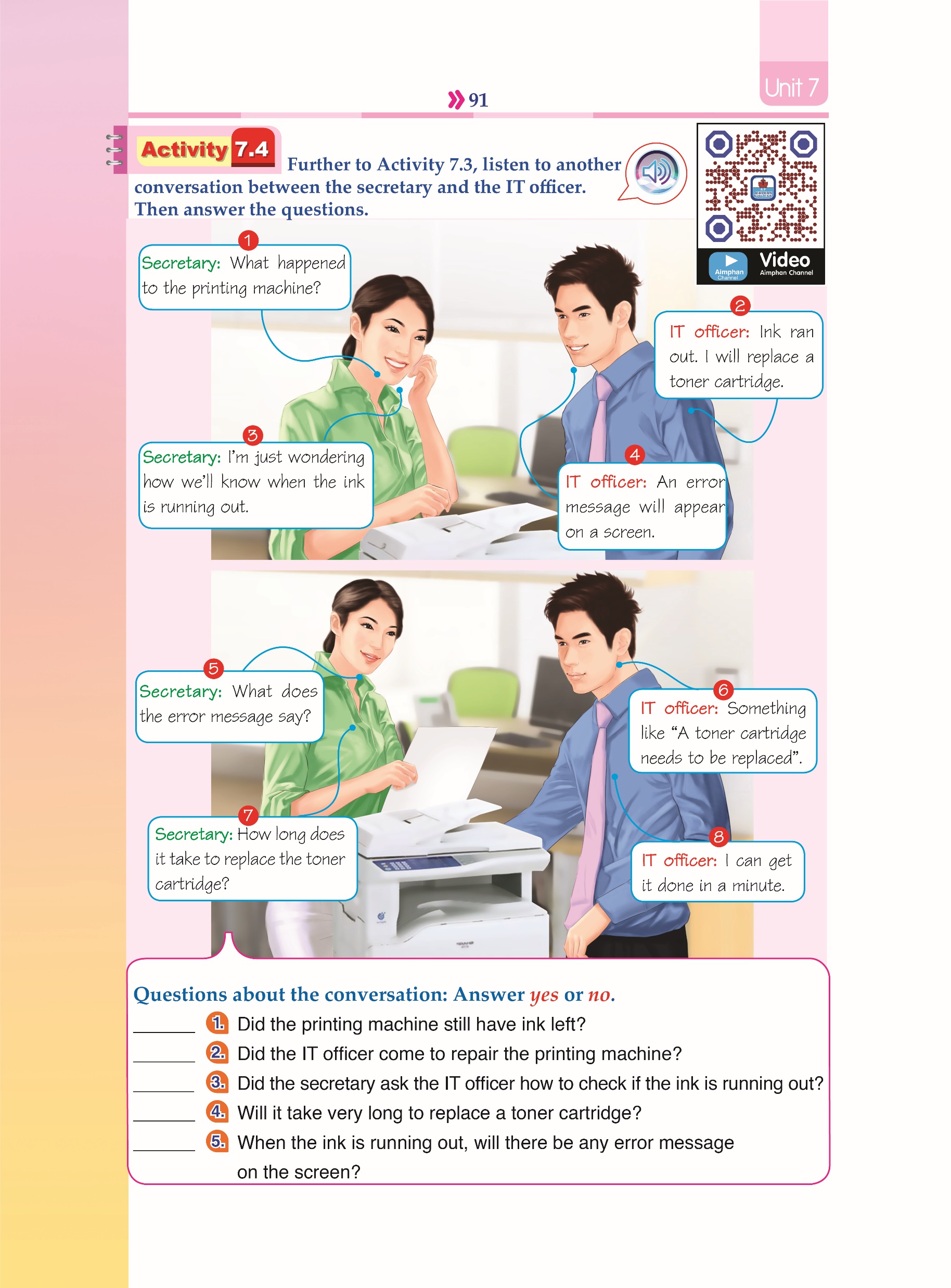 Conversation: At the IT Support department(3)
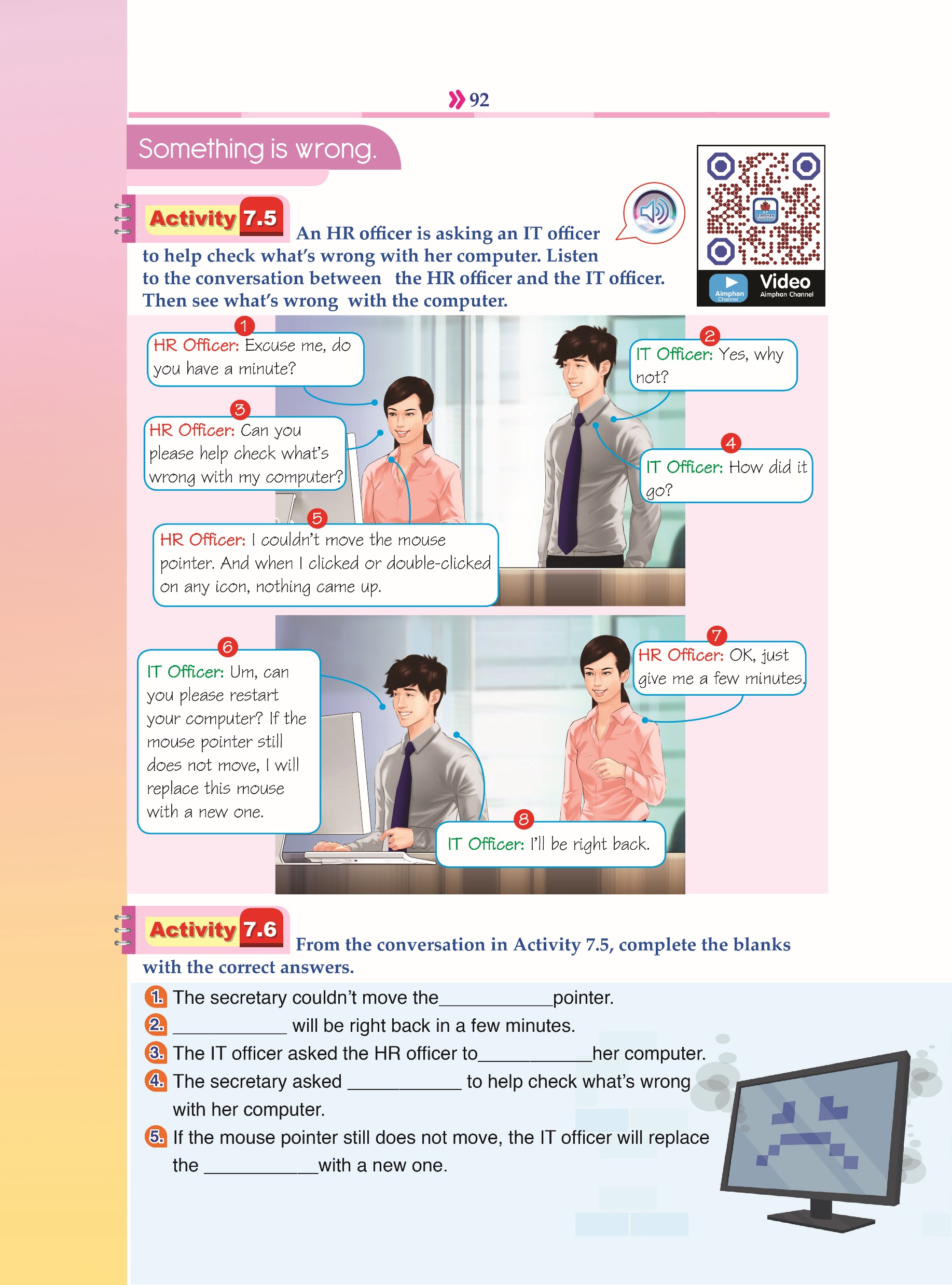 Nurse
Nurses plan and provide medical and nursing care to patients in hospitals, at home or in other settings who   are suffering from chronic or acute physical or mental ill health.
Manager
Text Here
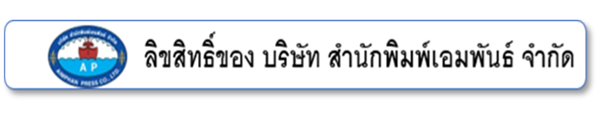 NURSE: JOB DESCRIPTION
Agenda Style
Typical responsibilities of the job include:
01
02
03
Contents
Contents
Contents
Identifying patients’ care requirements, focus on their needs and act on them.
Get a modern PowerPoint  Presentation that is beautifully designed. I hope and I believe that this Template will your Time.
Nurturing a compassionate environment by providing psychological support.
Get a modern PowerPoint  Presentation that is beautifully designed. I hope and I believe that this Template will your Time.
Resolving or reporting on patients’ needs or problems.
Get a modern PowerPoint  Presentation that is beautifully designed. I hope and I believe that this Template will your Time.
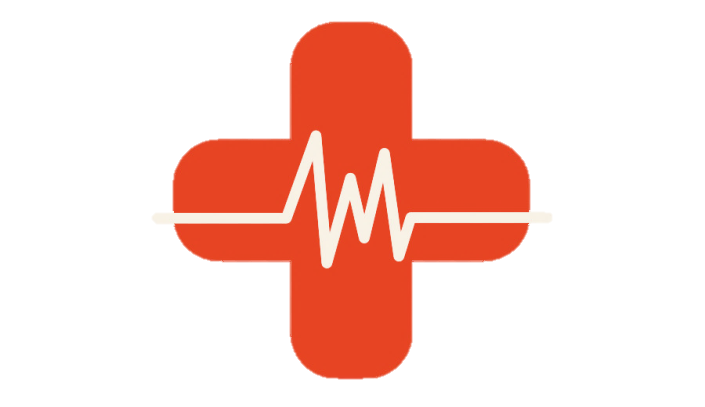 Get a modern PowerPoint  Presentation that is beautifully designed. I hope and I believe that this Template will your Time.
Reference: https://targetjobs.co.uk/careers-advice/job-descriptions/276221-nurse-job-description
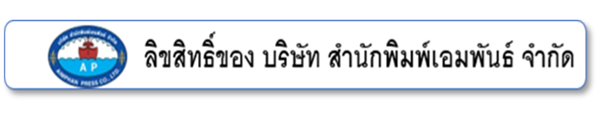 Reading comprehension: Nurse Meow
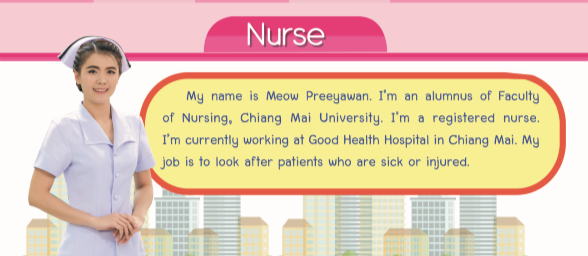 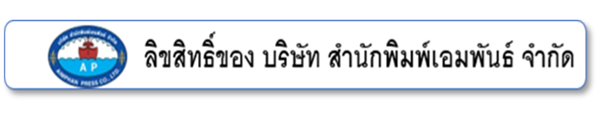 Conversation: At the hospital(1)
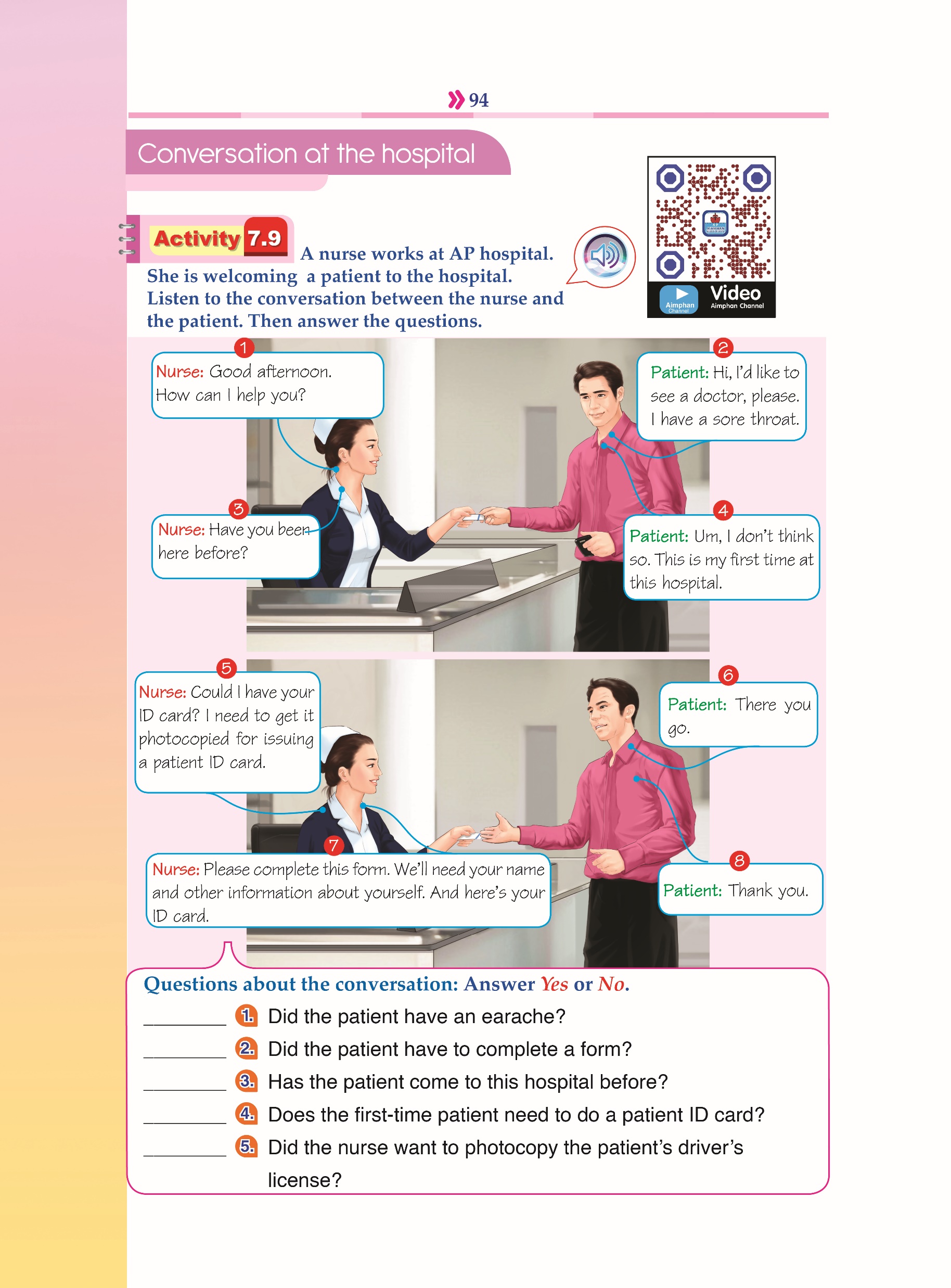 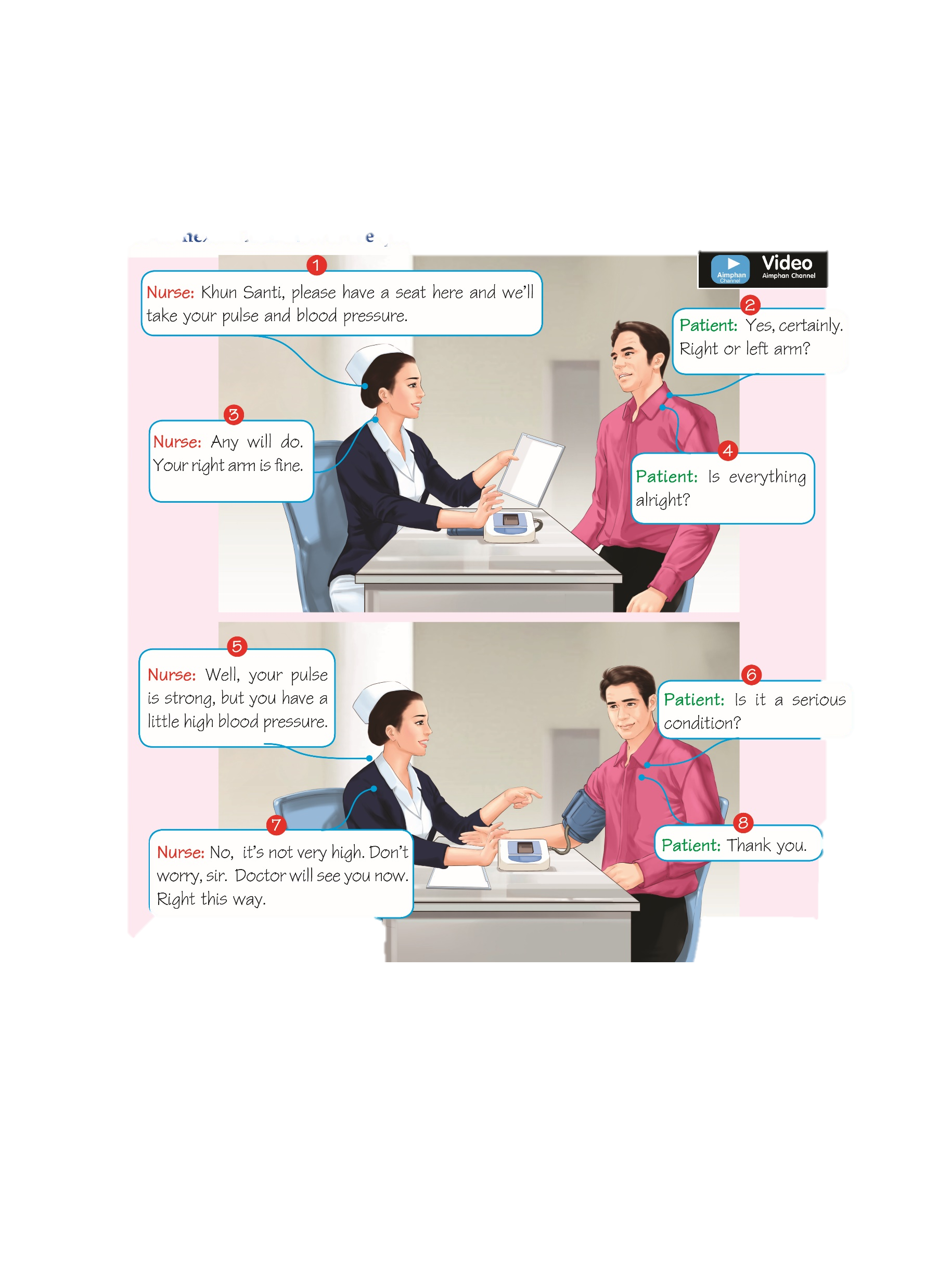 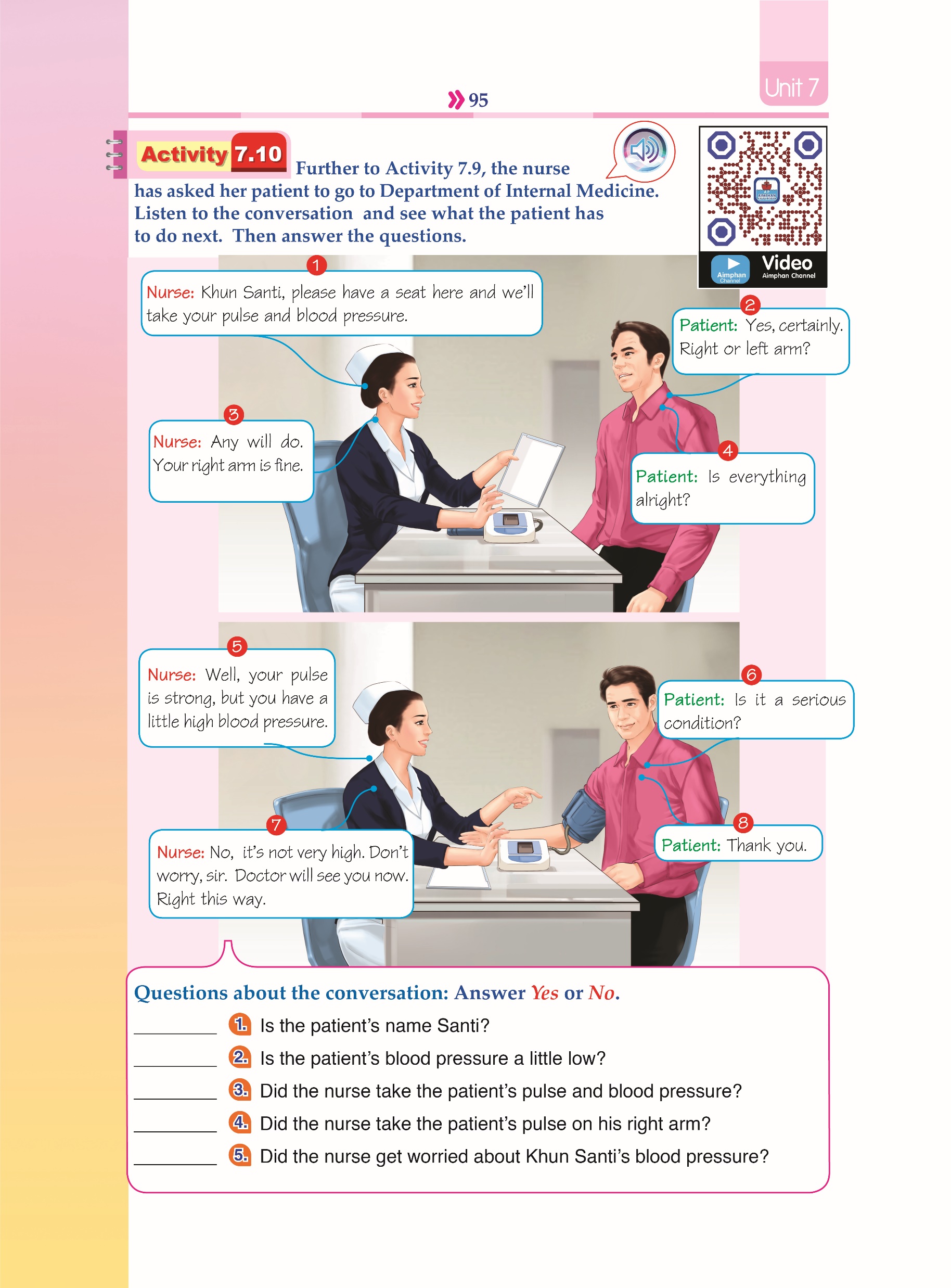 Conversation: At the Department of Internal Medicine(2)
Departments in a hospital
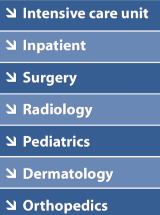 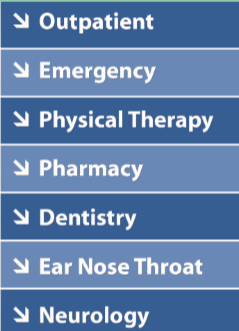 Salesperson
Salesperson or sales representative are the principal point of contact between a business and its customers. Sales reps ensure current customers have the right products and services, identify new markets and customer leads, and pitch prospective customers. In many ways the face of the company, sales representatives may do everything from answering phones to monitoring the competition, all while maintaining good customer relations and pursuing new sales opportunities.
Manager
Text Here
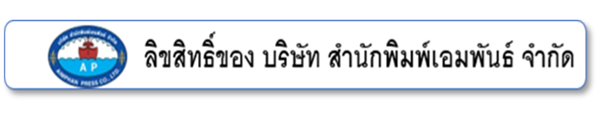 SALESPERSON: JOBDESCRIPTION(1)
Typical responsibilities of the job include:
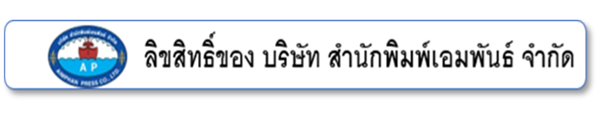 SALESPERSON: JOBDESCRIPTION(2)
Typical responsibilities of the job include:
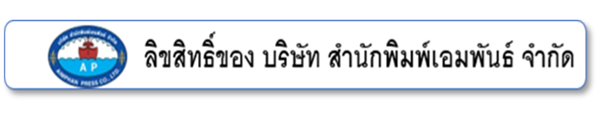 Reference: https://hiring.monster.com/employer-resources/job-description-templates/sales-representative-job-description-sample/
Reading comprehension: Salesperson Atikom
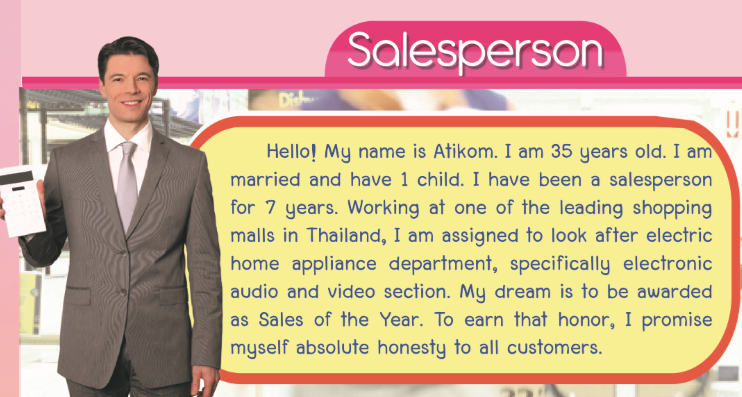 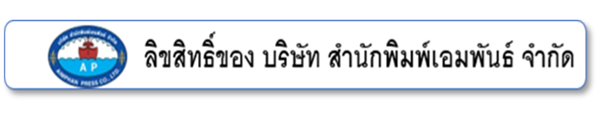 Conversation: At the department store
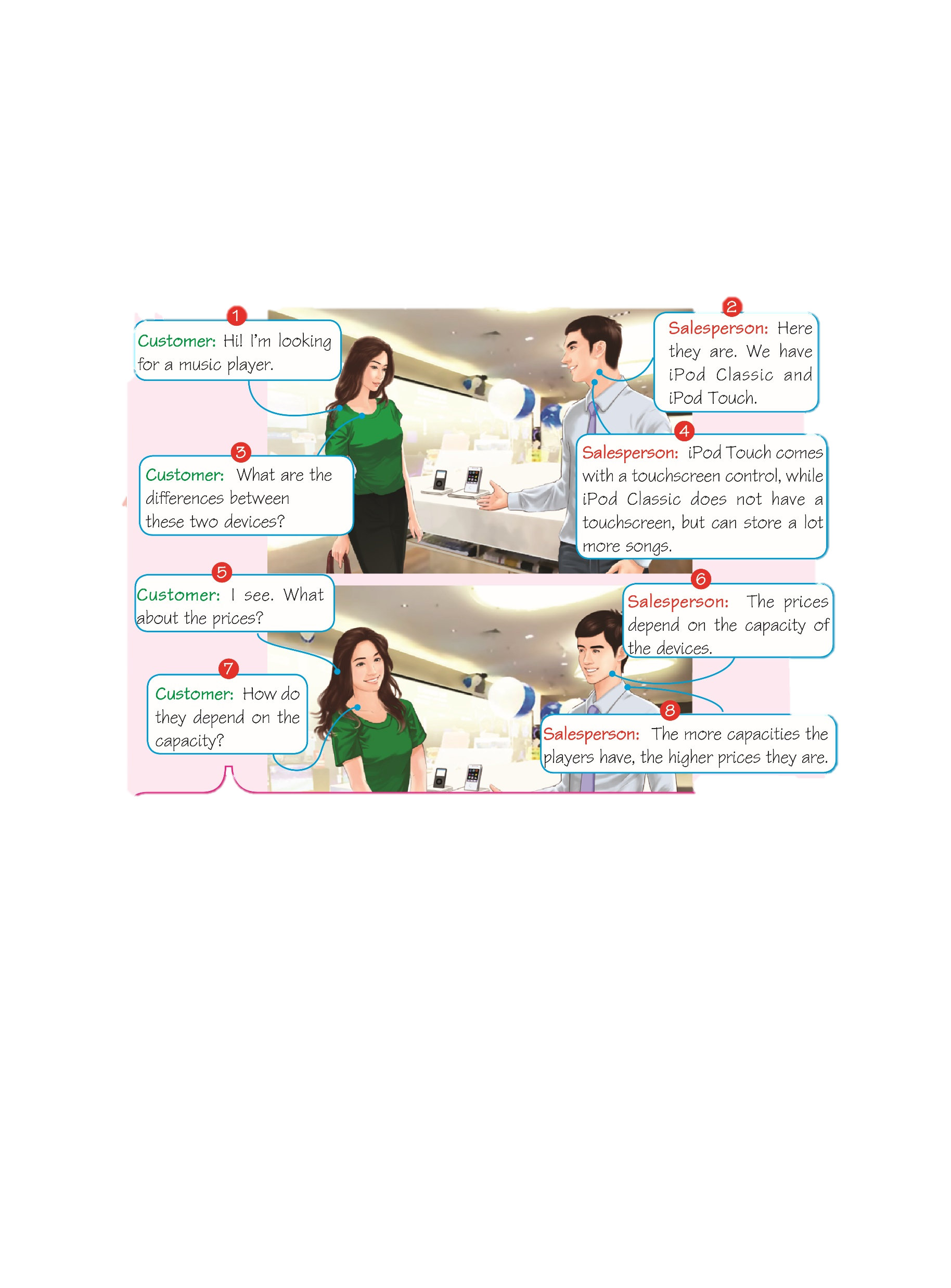 Vocabulary: Documents used in selling and buying goods
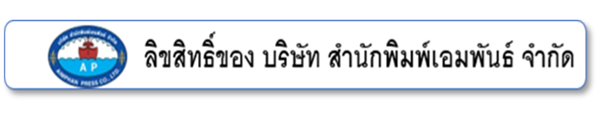 Postal worker
Postal service workers sell postal products and collect, sort, and deliver mail.
Manager
Text Here
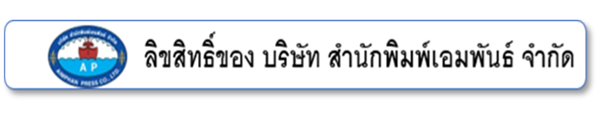 POSTAL WORKER: JOB DESCRIPTION
Typical responsibilities of the job include:
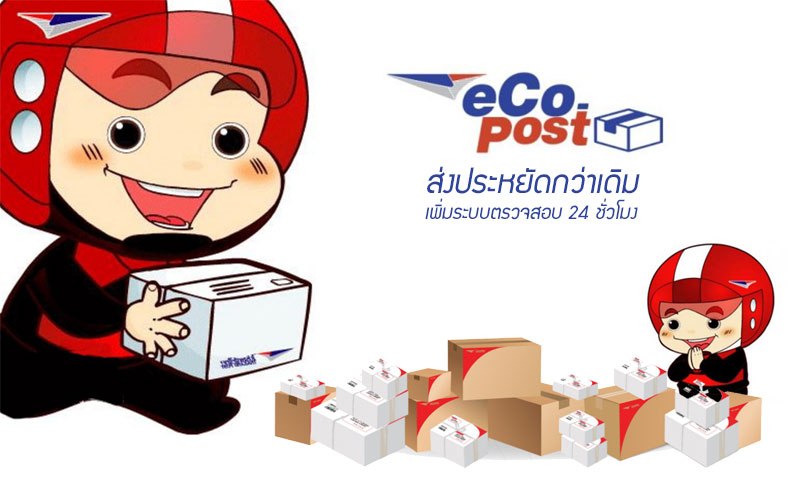 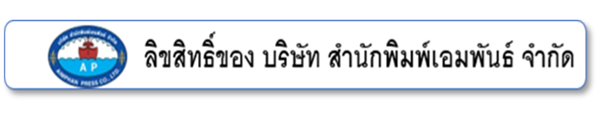 Reference: https://www.truity.com/career-profile/postal-service-worker
Reading comprehension: Postal worker Aranya
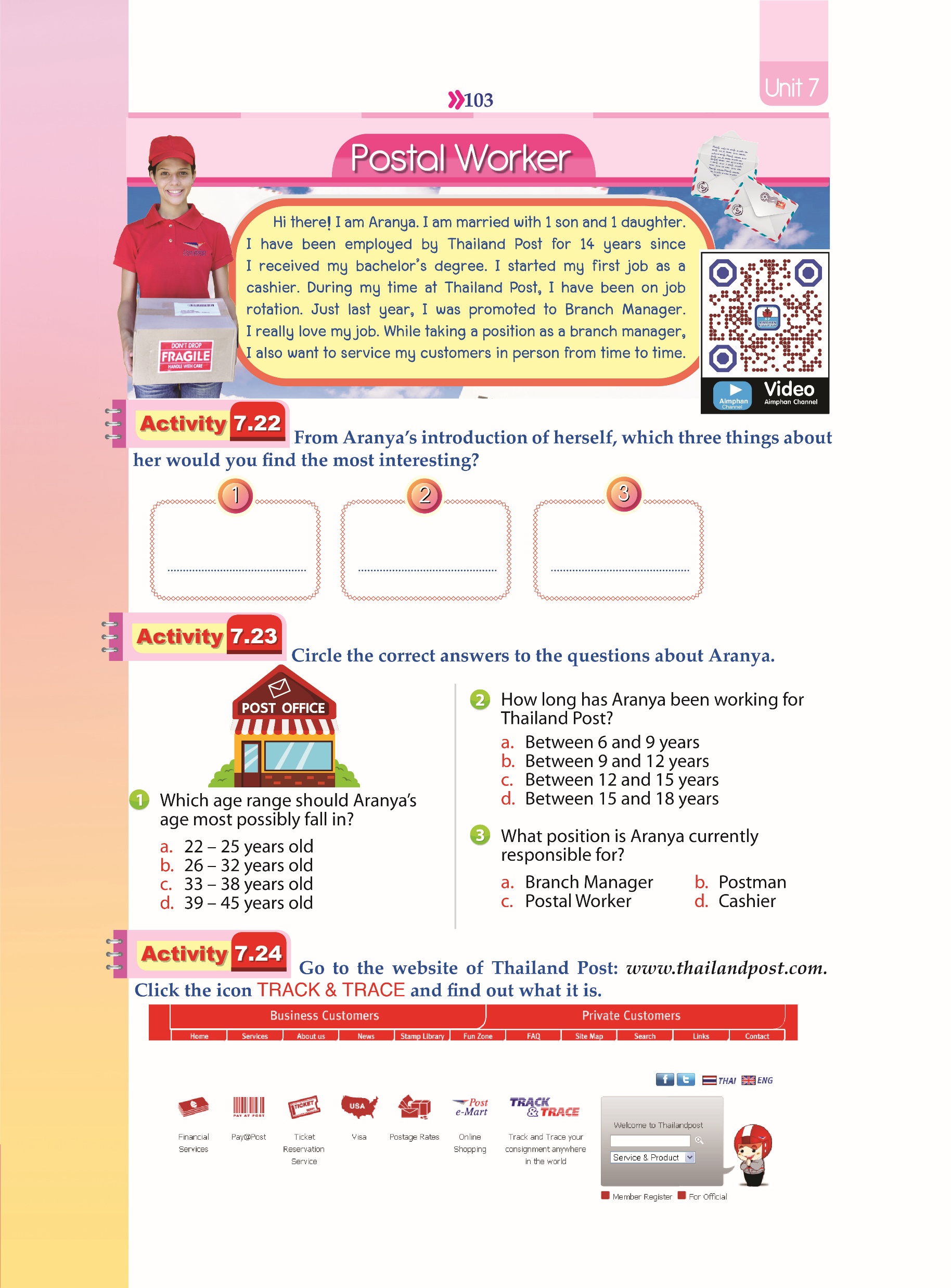 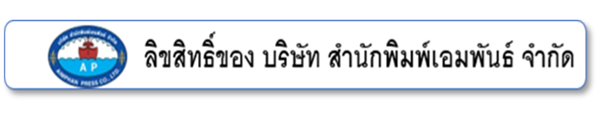 Conversation: At the post office(1)
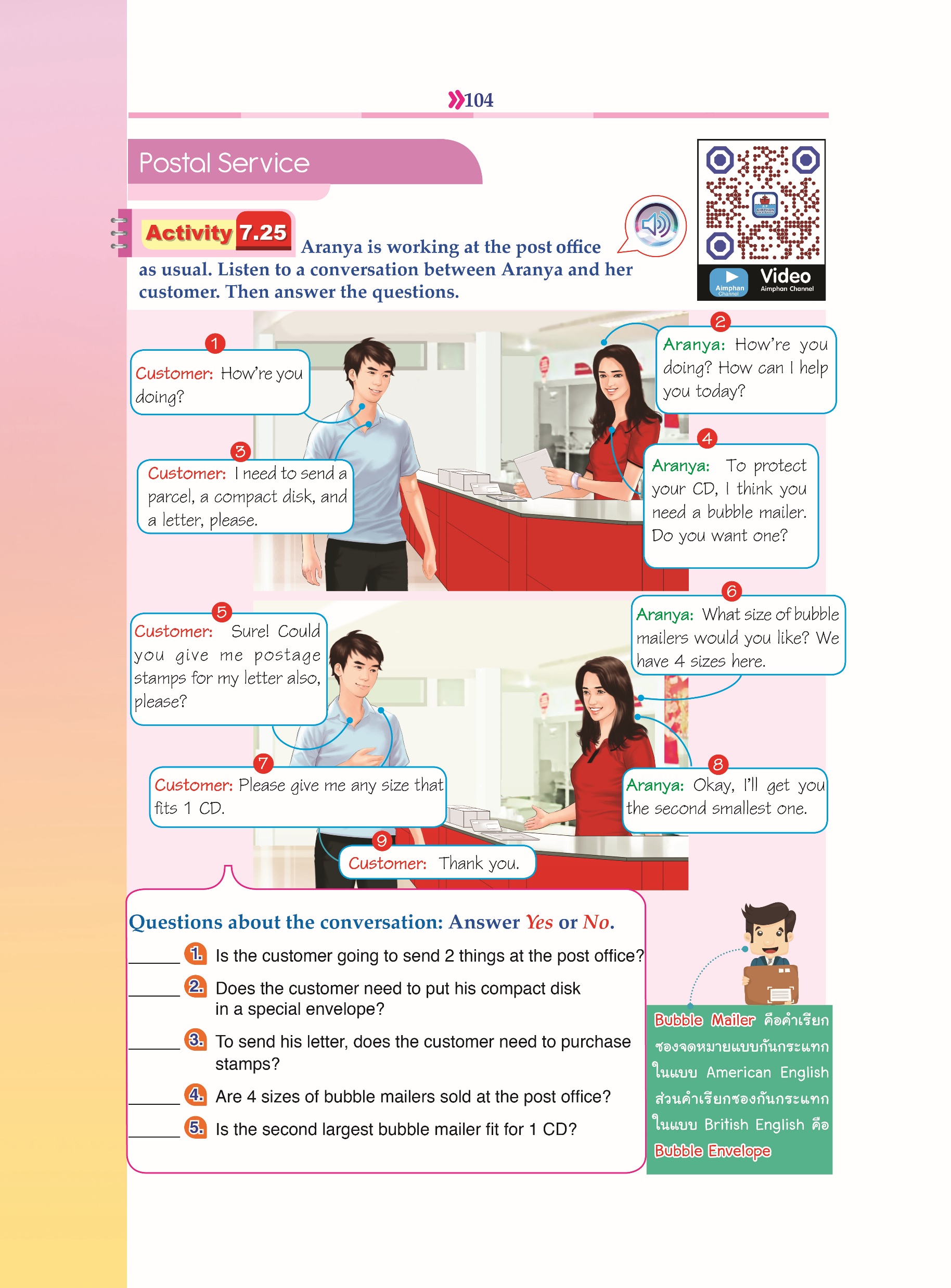 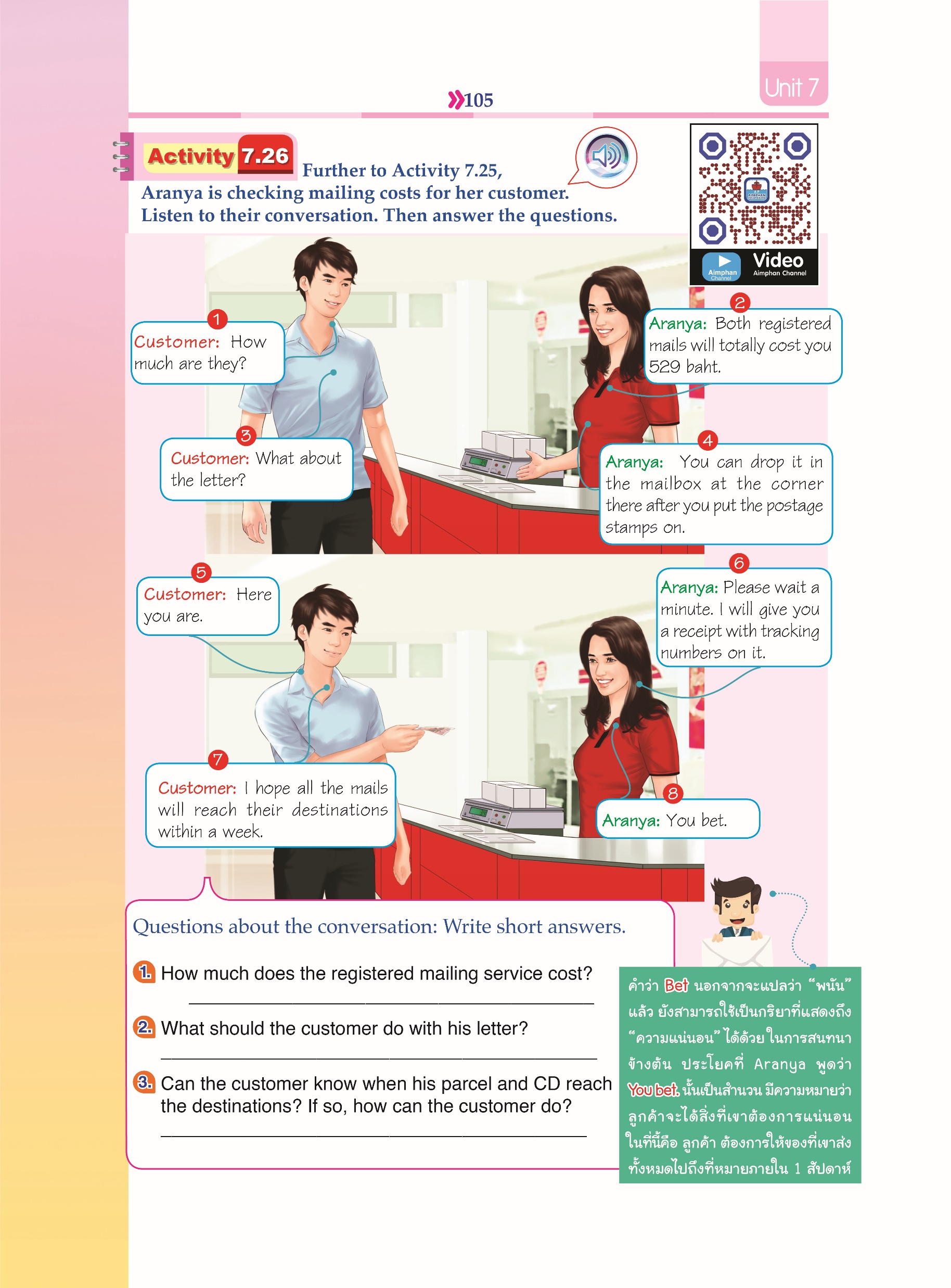 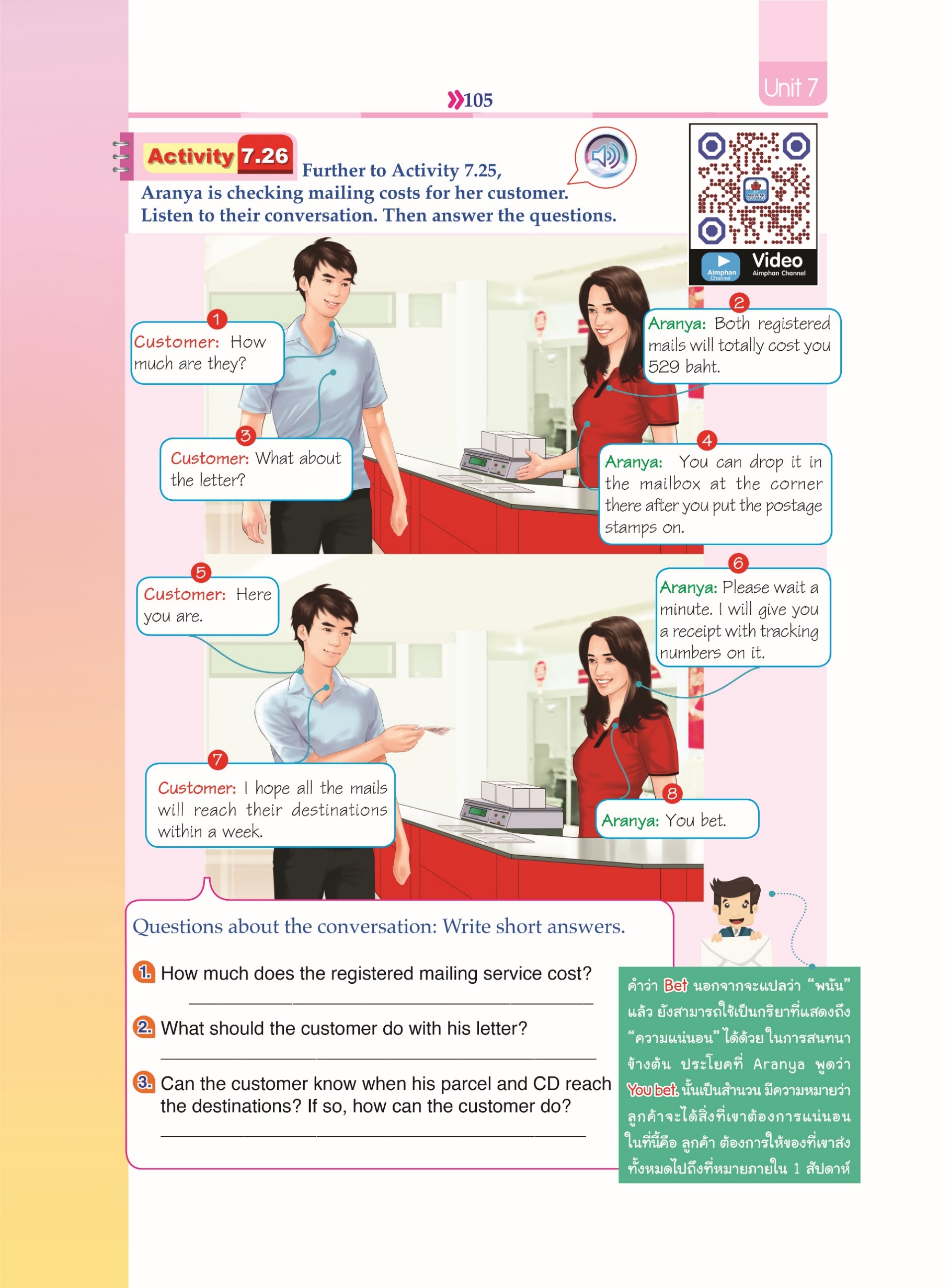 Conversation: At the post office(2)